MIST: Micro-Simulation Tool to Support Disease Modeling
Jacob Barhak

SciPy 2013
Austin TX, USA
26 Jun 2013
The Basics
MIST stands for MIcro-Simulation Tool

MIST is a Python framework that supports chronic disease modeling using computing power

Disease models:	
Describe phenomenon observed in past trials
Attempt to predict future disease progression
Used to predict Costs / Quality of Life
From IEST to MIST
MIST is a split from the Indirect Estimation and Simulation Tool (IEST)

MIST is simplified: 
Simpler Installation using Python(X,Y) and Anaconda
Simpler definitions avoiding complexity associated with estimation
Simulation rules are simpler and more flexible

MIST runs over the cloud!
And on Sun Grid Engine (SGE) clusters

Reproducibility and Traceability 
Simulations include extra Trace Back information

Renewed test suite - using nose & some Bug fixes
Form Based User Interface
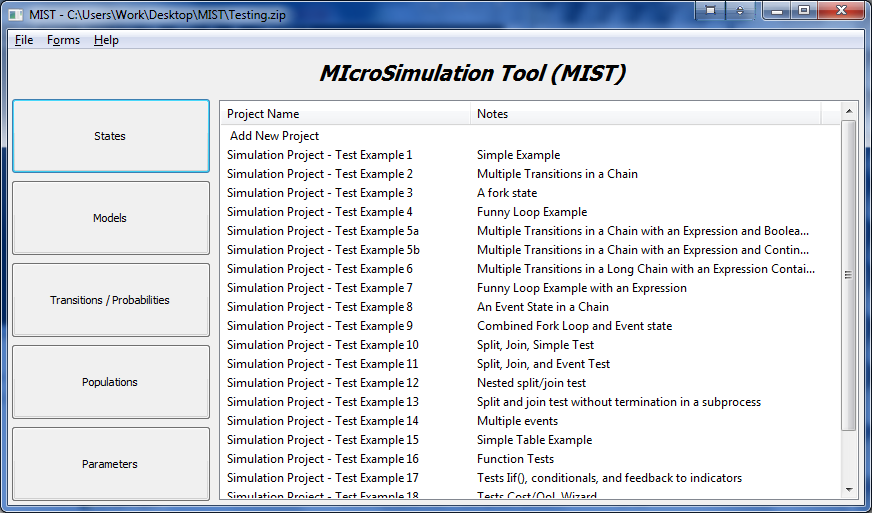 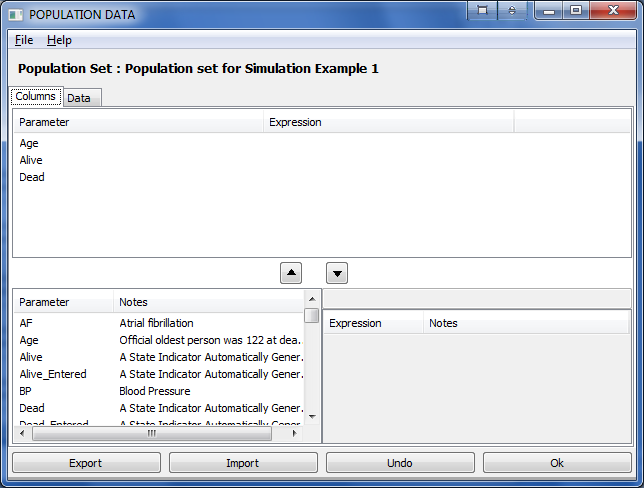 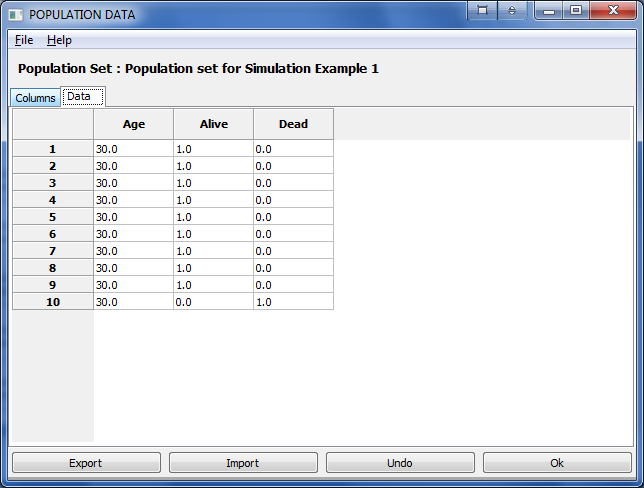 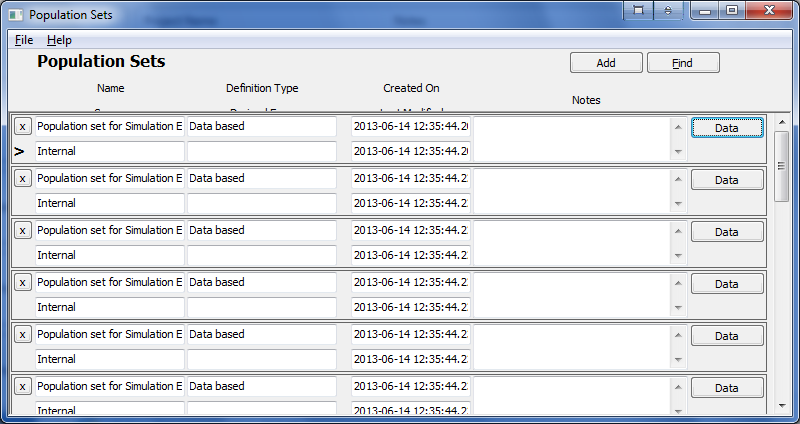 Simulation Language / Compiler
Strict Expression language – a subset of Python with extensions:
Supported Types: Integer, Number, Expression, State Indicator, System Option
Comparison: Eq, Ne, Gr, Ge, Ls, Le
Boolean operators: Or, And, Not, IsTrue
Special math: Inf, NaN, IsInvalidNumber, IsInfiniteNumber, IsFiniteNumber
Mathematical functions: Exp, Log, Ln, Log10, Pow, Sqrt, Pi
Other functions: Mod, Abs, Floor, Ceil, Max, Min
Statistical: Bernoulli, Binomial, Geometric, Uniform, Gaussian
Control and Data Access: Iif, Table
Application specific: CostWizard

Features:
Compiles into Python
Syntax check upon expression definition
Runtime Bound Checks
Runtime recalculation due to out of bounds random error
MIST
Model
Python Script
Compile
Run
Results
Monte Carlo Simulation
If random < OccurrenceProbability: 
    AffectedParameter = DefinedExpression
If random < OccurrenceProbability: 
    AffectedParameter = DefinedExpression
Mutli-Process State Transitions
Init
Rules
Process 
CHD
Pop
No CHD
MI
Survive MI
CHD Death
Process 
Stroke
Pre
State Transition Rules
Post
State Transition Rules
Death
No Stroke
Stroke
Survive  Stroke
Stroke Death
Process 
Competing Mortality
Alive
Other Death
Cost QoL
Biomarkers
Repeat Simulation Step
Monte Carlo Initialization: Distribution to Population Generation
The system:
Compiles distributions into initialization code before simulation
Automatically resolves calculation order
Can handle interdependencies more complicated than statistical functions

Example:
Age ~ 61+8.2*CappedGaussian3
Male ~ Bernoulli(803/1199)
SBP ~ 133.4+16.4*CappedGaussian3
AgeAtDiagnosisOfDiabetes ~ Age - 8

Good for: 
Using published aggregate data from clinical trial publications
Avoiding using individual data that is typically restricted
Allowing access to more population information
Reproducibility
MIST stores random state of each simulation

MIST can recreate a simulation from Trace Back upon request 

MIST records additional traceability information in compiled simulation files to help debugging

Good For:
Saving storage space
Debugging
Distributing results & publication
MIST Runs Over the Cloud!
Anaconda drives MIST to run over the Amazon cloud! 

Batch mode MIST utilities allow:
Submitting jobs to Sun Grid Engine (SGE)
Running simulations
Generating reports
Combining reports from multiple repetitions/scenarios

Star Cluster creates an SGE cluster on the Amazon Elastic Compute Cloud 

The Anaconda Amazon Machine Image (AMI) is used for the cluster master / nodes

Good for: 
Cutting down computation time by renting computing power
Saving initial and maintenance costs associated with a cluster
MIST
Cloud
Summary & Points to Remember
MIST stands for MIcro Simulation Tool

MIST runs over the cloud!

MIST is free and available on GitHub: https://github.com/Jacob-Barhak/MIST

The Reference Model for disease progression uses MIST
Acknowledgments
Deanna J.M. Isaman - who is the spirit behind the great ideas. She taught me my first steps in disease modeling

Morton Brown & William H. Herman – for  guidance, critical feedback, and growth environment

Continuum Analytics and specifically:
Benjamin Zeitler for creating the cloud AMI
Ilan Schnell for his work on Anaconda.

The very capable cluster builder & sys admin: Chris Scheller
CAC / Cyber Infrastructure Team at U of M
Michigan Python Users Group
All those who developed free software used: including Python, Anaconda, Python(x,y), numpy, SciPy, nose, winpdb, Star Cluster, Ubuntu
The IEST modeling  framework was supported by the Biostatistics and Economic Modeling Core of the MDRTC (P60DK020572) and by the Methods and Measurement Core of the MCDTR (P30DK092926), both funded by the National Institute of Diabetes and Digestive and Kidney Diseases. The modeling framework was initially defined as GPL and was funded by Chronic Disease Modeling for Clinical Research Innovations grant (R21DK075077) from the same institute. 

The Reference Model and MIST were developed independently without financial support
The Reference Model
Purpose: better understand disease progression by competition/comparison












Built from literature references and hence the name: The Reference Model
A League / Consumers Report for disease models
Uses Monte Carlo  Micro-simulation, i.e. simulate each virtual individual
Process CHD
No CHD
MI
Survive MI
CHD Death
Process Stroke
Death
No Stroke
Stroke
Survive  Stroke
Stroke Death
Process Competing Mortality
Alive
Other Death
The Reference Model Ranks Model and Population Fitness
Best Model Overall
Models
FITNESS SCORE
Fitness score matrix compares 
simulation result to reported trial results:
Green = good fit, Red = bad fit
Rows = populations , Columns = models
Each matrix entry represents:
1000 individuals X  10 repetitions (X 10 time steps)
In this run 34 populations x 64 models 
~ 20M parallel computations  ~ 2 weeks on 8 core machine
RANK MODELS
Best Model Overall
Possible Future Directions
Optimization

Using a database for results

Simulation language improvements

Population generation improvements

GUI extensions
MIST Main Features
Form based user Interface
Simulation language / compiler
Monte Carlo Simulation
Multi-Process State Transition Models
Simulation Rules
Initialization : Population Generation from Distributions
Report Generator
Documentation & Examples
Stored definitions to code API 
Reproducibility
MIST Runs Over the Cloud!